TCP HyStart Performance over a Satellite Network
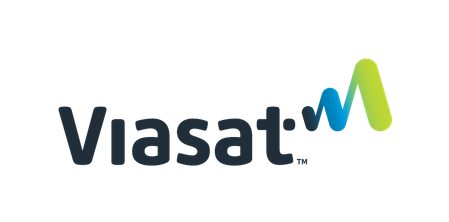 Benjamin Peters, Pinhan Zhao, Jae Chung, Mark Claypool
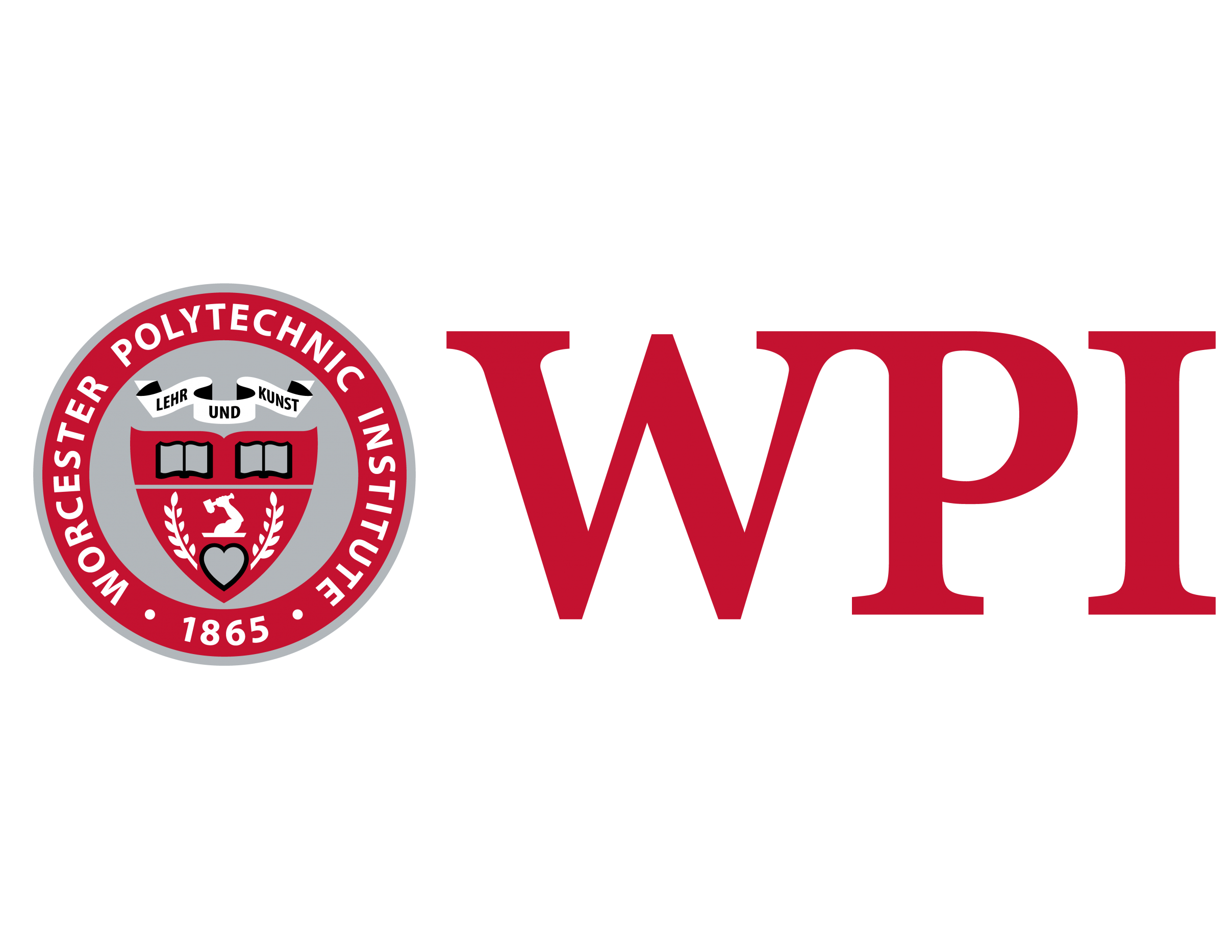 1
[Speaker Notes: Good Afternoon, my name is Ben Peters, I’m an undergraduate at Worcester Polytechnic Institute. This spring and summer I have been working with my fellow undergrad Pinhan Zhao under the advisement of Professor Mark Claypool and Jae Chung from ViaSat. We have been looking at TCP performance over Satellite Networks, especially the impact of HyStart on startup performance.]
Satellites Coverage is Everywhere
Satellites provide global networking
Remote locations
On airplanes 
During emergencies
Increased bandwidth (up to 150 Mb/s)
High latency (~300ms one-way)
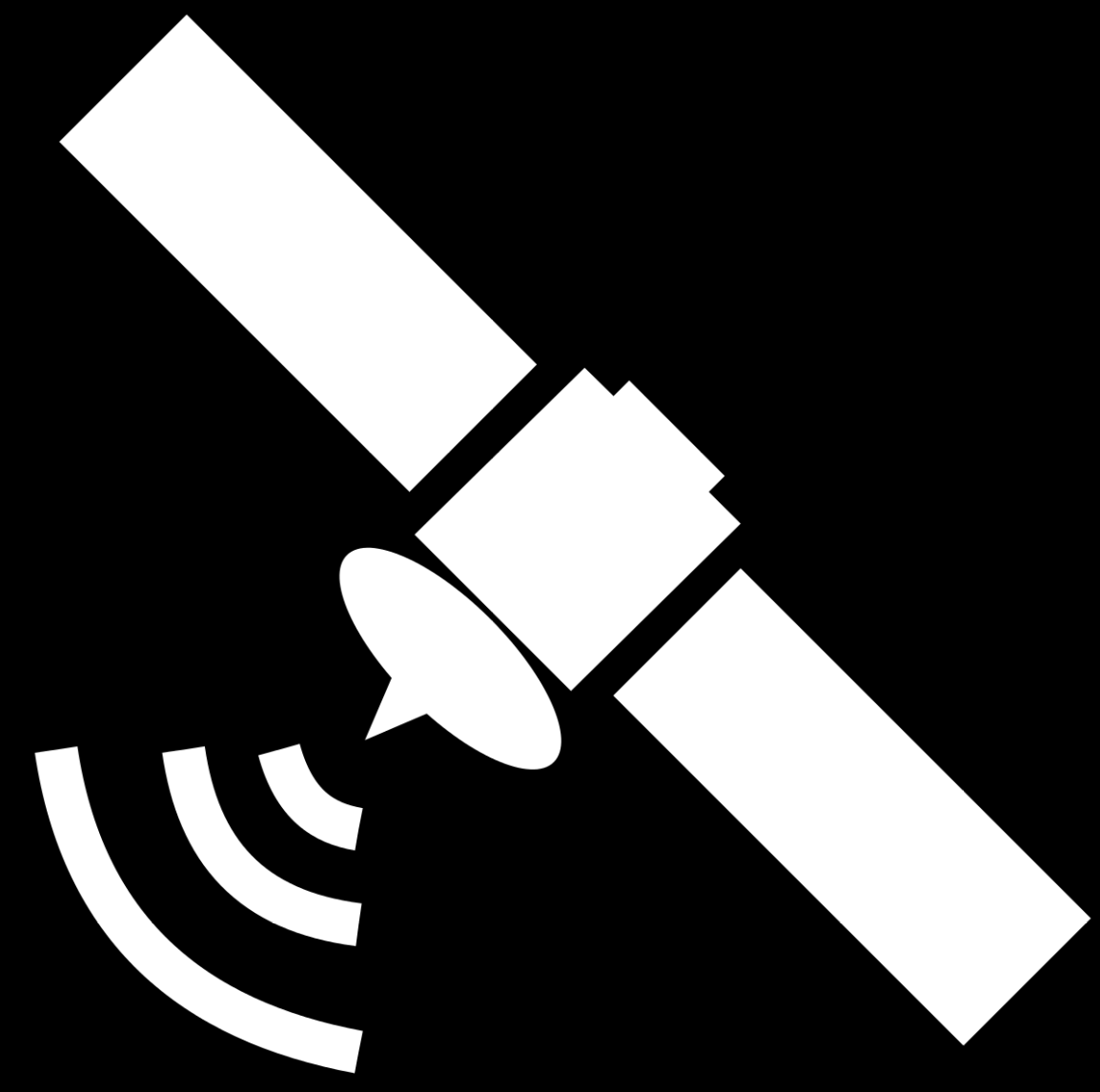 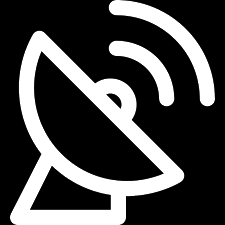 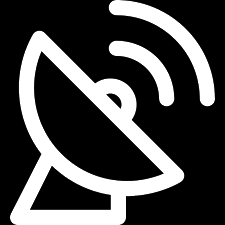 300 ms
2
[Speaker Notes: Satellites provide accessible networking for all types of situations where traditional wired networking isn’t available such as remote locations, on airplanes, and during emergencies. Developments in satellite technology has increased the available bandwidth by about 20 times in recent years. However, due to the physics involved one-way trip times of about 300ms meaning minimum round-trip times are around 600ms. This makes modern satellite networks high bandwidth, high delay networks, instead of low bandwidth high delay networks.]
Performance Issues Over Satellites
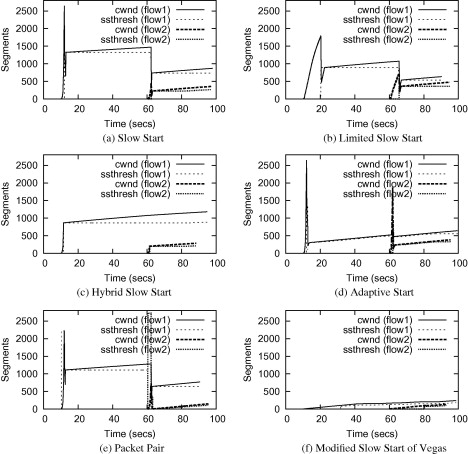 Sender and receiver buffer sizes can affect performance
HyStart can exit slow start before loss to avoid overshooting
HyStart may exit slow start prematurely
Performance Enhancing Proxies (PEPs) are becoming increasingly ineffective
VPNs
QUIC
Few published studies over actual satellite networks
Most use simulation or emulation
3
[Speaker Notes: We discovered two different causes for performance degradation, the first cause we discovered was sender and receiver buffer sizes being too small to allow for full link utilization. The second issue we discovered was that HyStart which is designed to exit slow start before loss to avoid overshooting the link throughput, which would cause high loss, would exit slow start extremely prematurely causing startup performance to drastically decrease. Increasing use of VPNs and fully encrypted protocols like QUIC mean that performance enhancing proxies and TCP proxies are not able to intercept traffic to improve performance across these links making it more important to improve performance without these proxies. There are also few studies the look at performance over actual satellite connections with most using simulation or emulation.]
Outline
Introduction (Done)
Background (Done)
Methodology (Up Next)
Buffer Settings Results
Hystart Results
Conclusion
4
Methodology
ViaSat link to represent a client with a “last mile” satellite connection
Tests were run serially to minimize differences
1Gbyte bulk downloads
5 or 10 runs were averaged together
Measurements taken at the sender
BDP: 18 MB/s * 600 ms = 10.8 MB
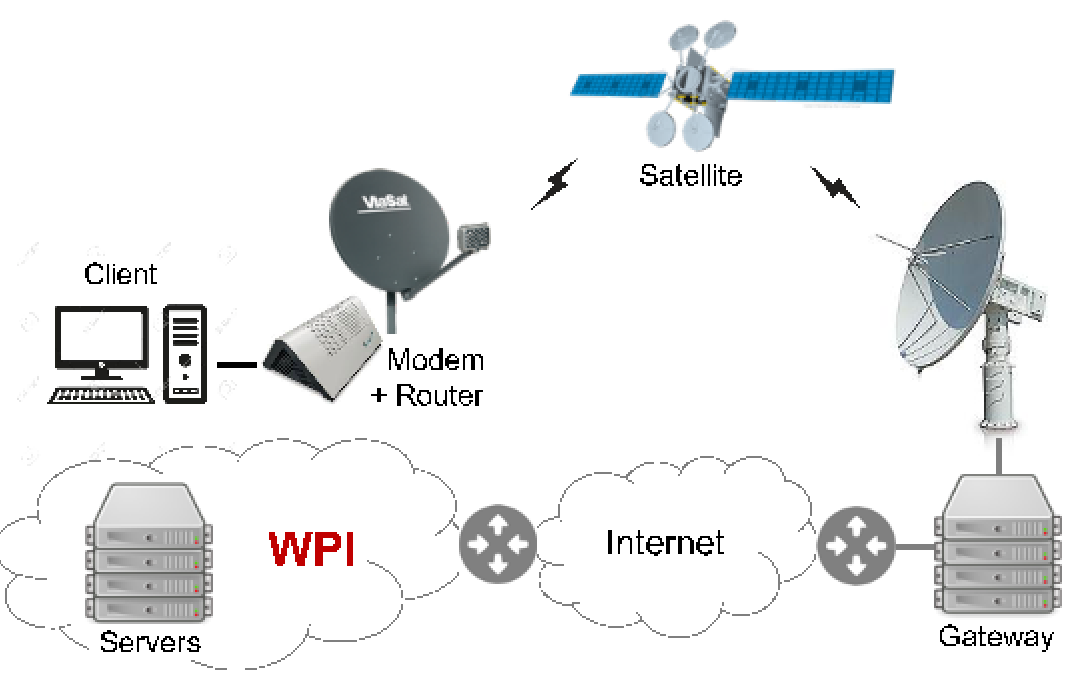 144 Mb/s
5
[Speaker Notes: To run experiments, we set up a client connected to the ViaSat network to represent a user with a last mile satellite connection. We also set up servers at WPI that were connected through the internet to our client. We ran 5-10 experiments serially to minimize the impact of temporal differences in the network. Our VialSat plan allows for up to 144Mb/s with a 600ms round trip time making the bandwidth delay product of our link 10.8MB. All machines in our testbed are running Linux kernel version 4.15.0. The performance enhancing proxy that ViaSat deploys by default was disabled for all trials.]
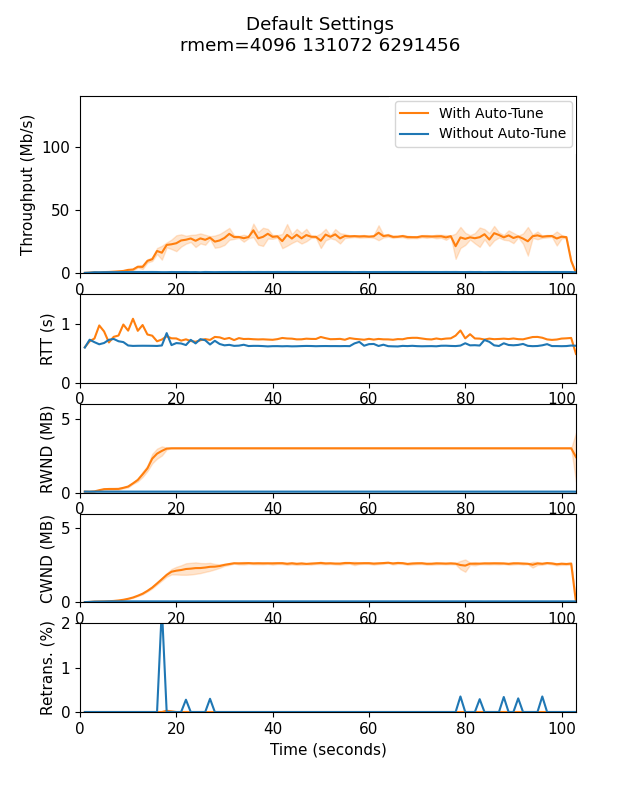 Default Settings
Linux Defaults
HyStart enabled
Auto-Tune enabled
rmem = 4KiB, 128KiB, 6MiB
wmem = 4KiB, 16KiB, 4MiB
Message: Utilization below link capacity
6
VNKXK9W1KD
Increasing RMEM
Run settings:
HyStart enabled
rmem = 60MB, 60MB, 60MB
wmem = 4KiB, 16KiB, 4MiB
Messages:
Increasing receiver buffer means some improvement without auto-tune
Still well below expected throughput
Similar throughput is achieved with and without auto-tune
7
VNKXK9W1KD
Increasing WMEM
Run Settings:
HyStart enabled
rmem = 4KiB, 128KiB, 6MiB
wmem = 60MB, 60MB, 60MB
Messages:
Increasing sender buffer improves performance for auto-tune streams
Throughput is still limited by receiver buffer sizes
8
VNKXK9W1KD
Increasing All Buffers
Run Settings:
HyStart enabled
rmem = 60MB, 60MB, 60MB
wmem = 60MB, 60MB, 60MB
Messages:
Increasing all buffers results in full utilization
Runs are visually similar with and without auto-tune
9
VNKXK9W1KD
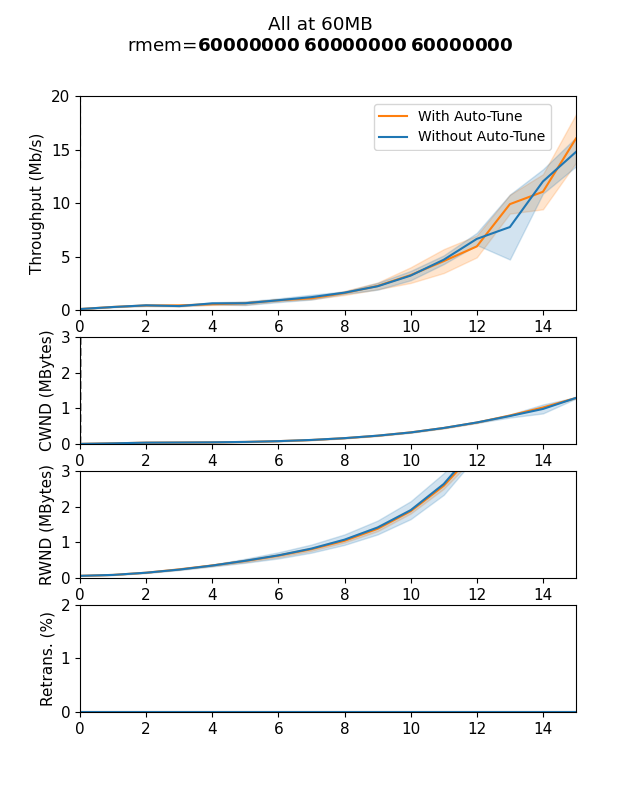 Startup Performance
First 15 seconds of previous graph
Run Settings:
HyStart enabled
rmem = 60MB, 60MB, 60MB
wmem = 60MB, 60MB, 60MB
Message: Visually no difference between runs with and without auto-tune
10
Buffer Setting Recommendations
Auto-tune (tcp_moderate_rcvbuf)
Default:               Enabled
Recommended: Enabled
Receiver buffer (tcp_rmem)
Default:               4096 131072 6291456
Recommended: 4096 131072 26214400
Sender buffer (tcp_wmem)
Default:              4096 16384 4194304
Recommended:4096 16384 26214400
TCP only advertises up to half of the buffer size
11
Outline
Introduction (Done)
Background (Done)
Methodology (Done)
Buffer Settings Results (Done)
Hystart Results(Up Next)
Conclusion
12
Comparing HyStart On/OFF
Run Settings:
Auto-tune enabled
rmem = 60MB, 60MB, 60MB
wmem = 60MB, 60MB, 60MB
1G download
Messages:
HyStart off reaches steady state about 20 seconds earlier than HyStart on
HyStart off finishes the download about 25 seconds faster than HyStart on
13
Download Times
Run Settings:
rmem = 60MB, 60MB, 60MB
wmem = 60MB, 60MB, 60MB
Auto-tune enabled
1 MB downloads takes 50% longer with HyStart
The average website (5MB) takes 2x longer with HyStart on
Messages:
HyStart on makes small transfers take longer
14
Exiting HyStart
/* first detection parameter-ack-train detection */ if((s32)(now - ca->last_ack) <= hystart_ack_delta){
	ca->last_ack = now;
	if((s32)(now - ca->round_start) > ca->delay_min 	    >> 4){ 
		ca->found |= HYSTART_ACK_TRAIN; 
	}
}
#define HYSTART_MIN_SAMPLES	8
#define HYSTART_DELAY_MIN	   (4U<<3)
#define HYSTART_DELAY_MAX	   (16U<<3)
#define HYSTART_DELAY_THRESH(x)	clamp(x, HYSTART_DELAY_MIN, HYSTART_DELAY_MAX)
if (ca->curr_rtt > ca->delay_min +
HYSTART_DELAY_THRESH(ca->delay_min >> 3)) {
		ca->found |= HYSTART_DELAY;
}
HyStart looks for 2 signals to exit slow start
ACK packet trains
Increases in round-trip delay
Exiting slow start too early degrades performance
15
HyStart Exit Triggers
Packet-train only performs similarly to HyStart off
Packet-train doesn’t cause HyStart to exit early 
Delay only performs similarly to both
Delay is the reason HyStart exits slow start early
16
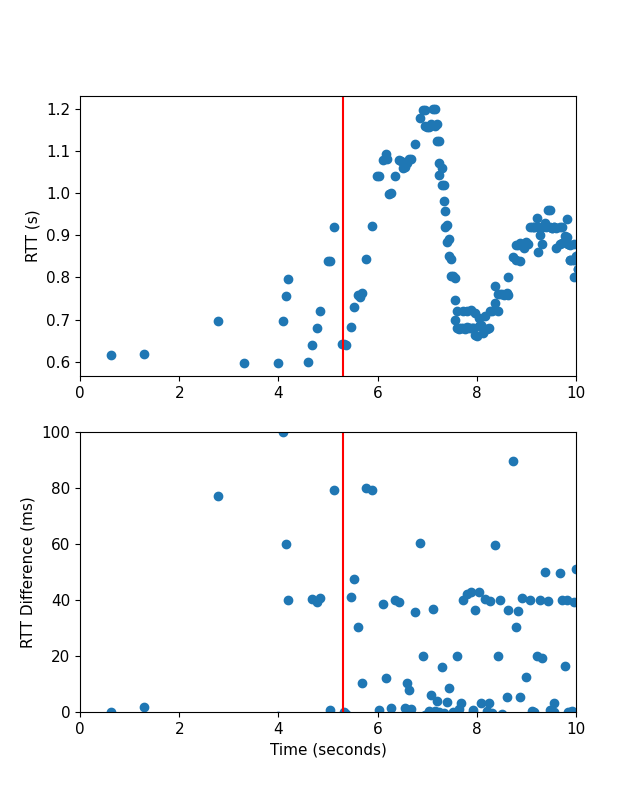 HyStart exit conditions
HyStart exits slow start after only 15-22 ACKs are received
HYSTART_MAX_DELAY is fixed at 16 ms (~3% of total RTT)
Delay changes regularly exceeded 16 ms causing HyStart to exit
17
HyStart Recommendations
HYSTART_DELAY_MAX should change based on network characteristics
Tracking average and standard deviation statistics about RTT should be sufficient
Testing is needed to determine an appropriate value

#define HYSTART_DELAY_THRESH(x) clamp(x, HYSTART_DELAY_MIN, UINT32_MAX) 
ca->delay_min_avg = ca->delay_min_avg * (1 - EWA) + ca->delay_min * EWA 
HYSTART_DELAY_THRESH(ca->delay_min_avg >> 3)
18
Conclusion
Satellites are used everywhere, and PEPs are becoming increasingly ineffective
Linux default buffer sizes are too small degrading performance over high BDP networks
Buffer auto-tuning is effective and does not limit exponential growth during slow start
HyStart can exit slow start prematurely on connections with more variable round-trip times
19
Future work
Improving HyStart RTT based exit
HyStart++
Other TCP settings
Initial congestion window
Fast convergence
The β parameter for window factor decrease
HyStart RTT0
Competing flows over a satellite Internet link
BBR
Hybla
QUIC
20
Thank You!
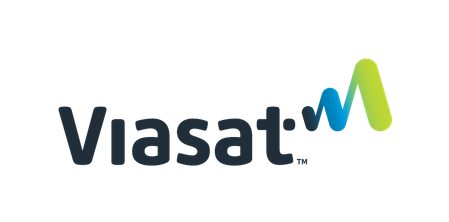 Benjamin Peters, Pinhan Zhao, Jae Chung, Mark Claypool
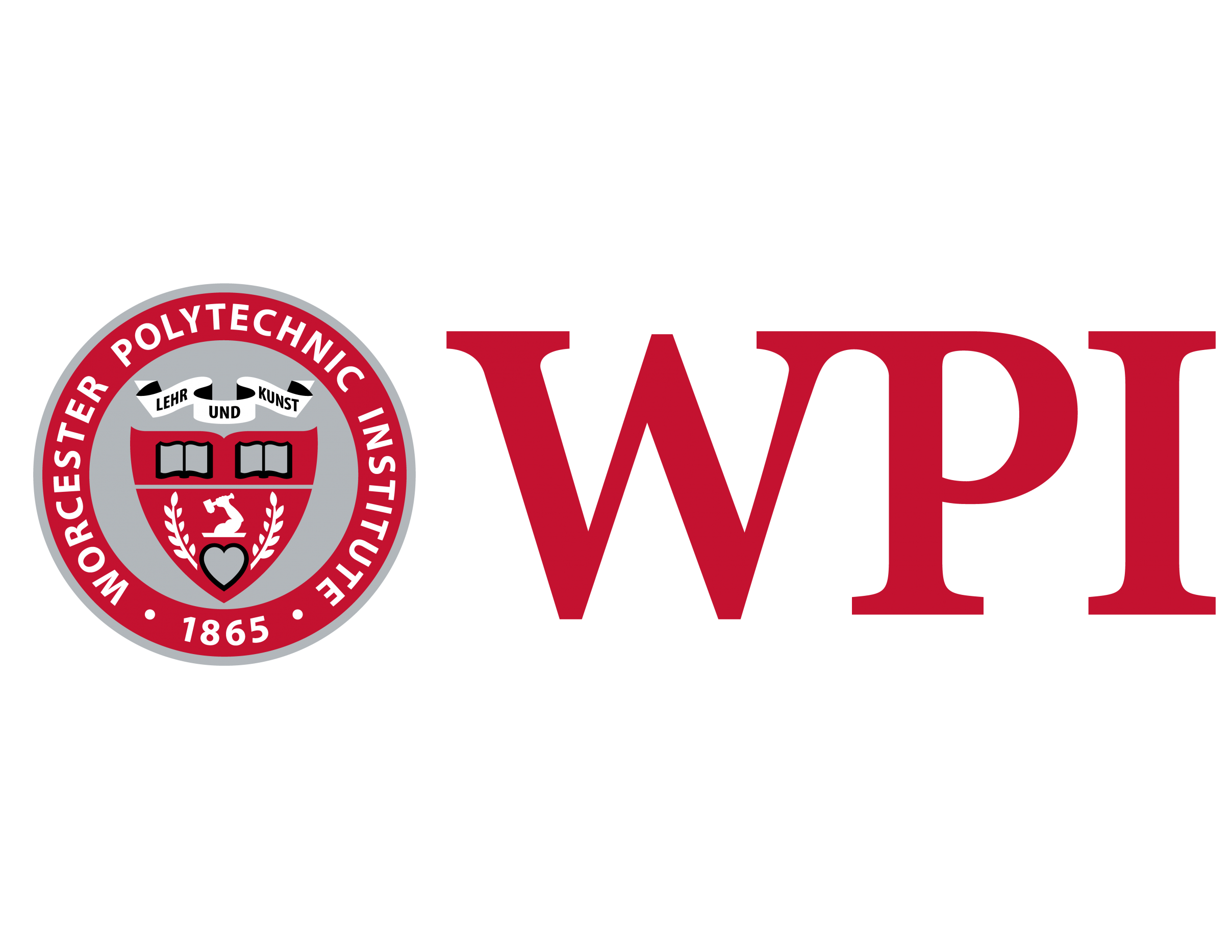 21